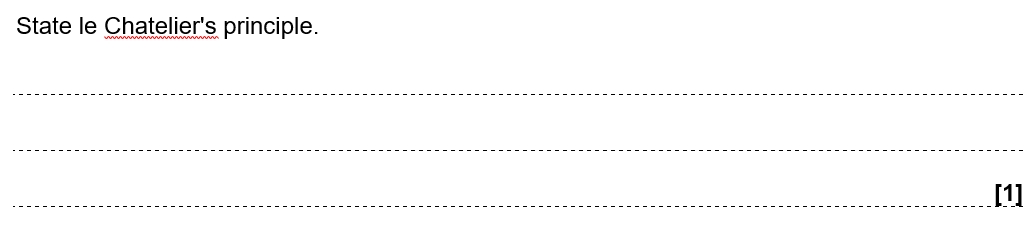 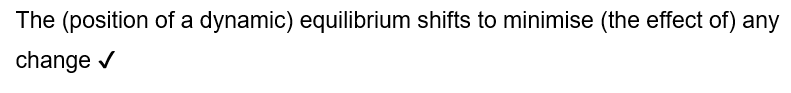 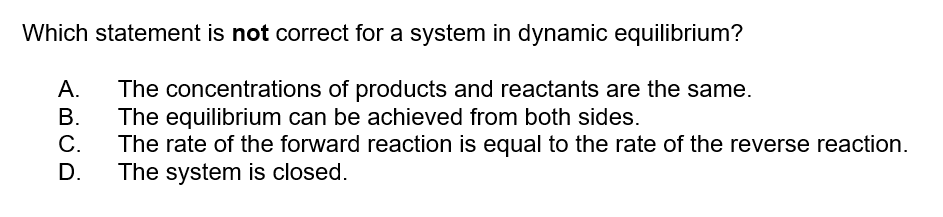 A
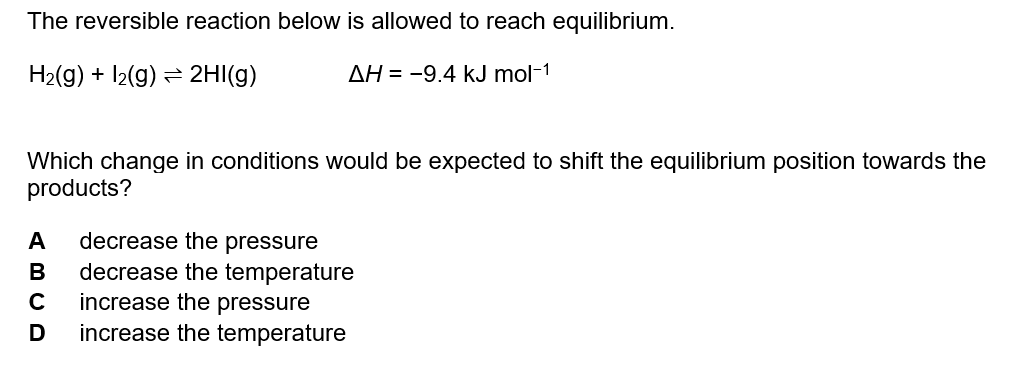 B
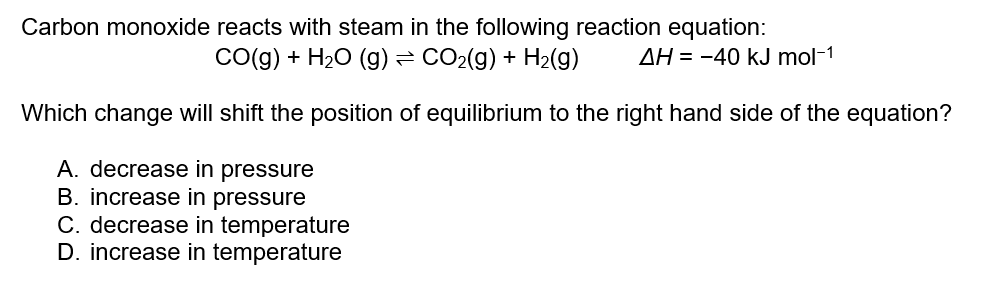 C
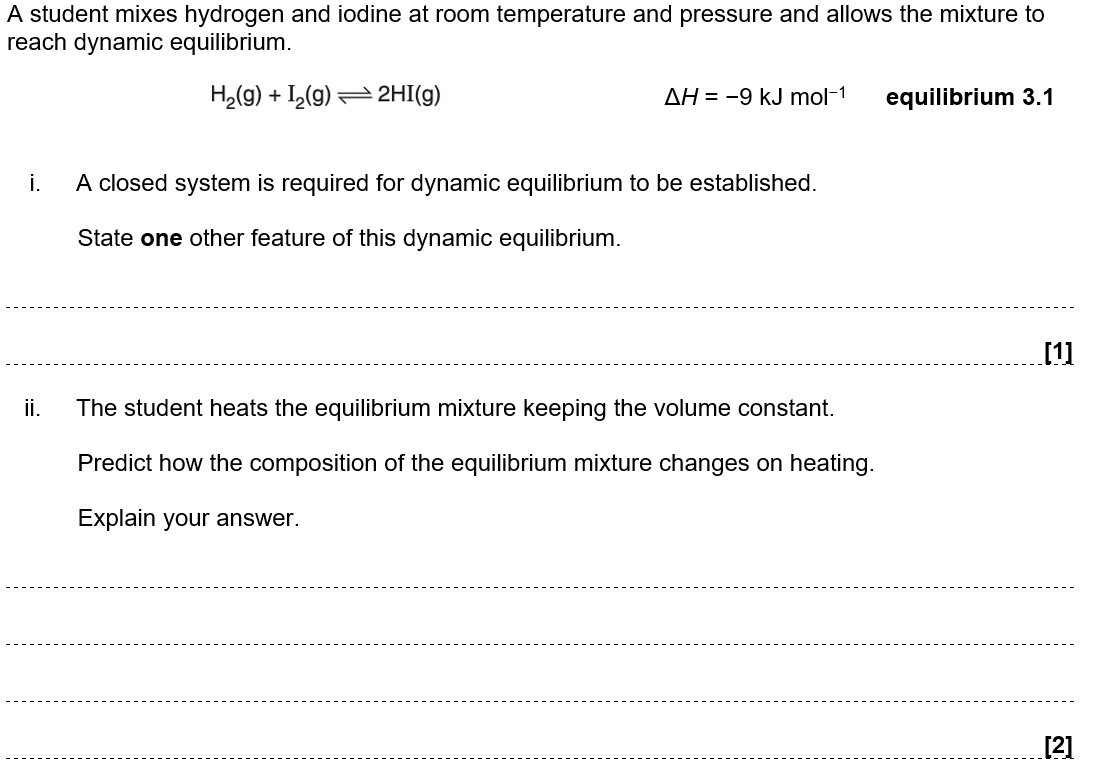 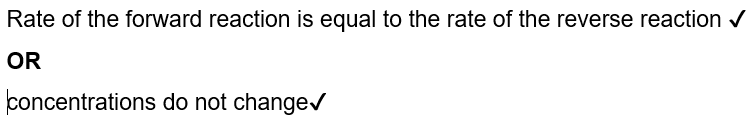 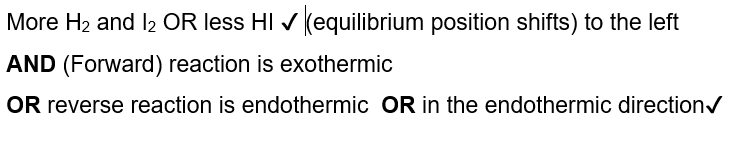 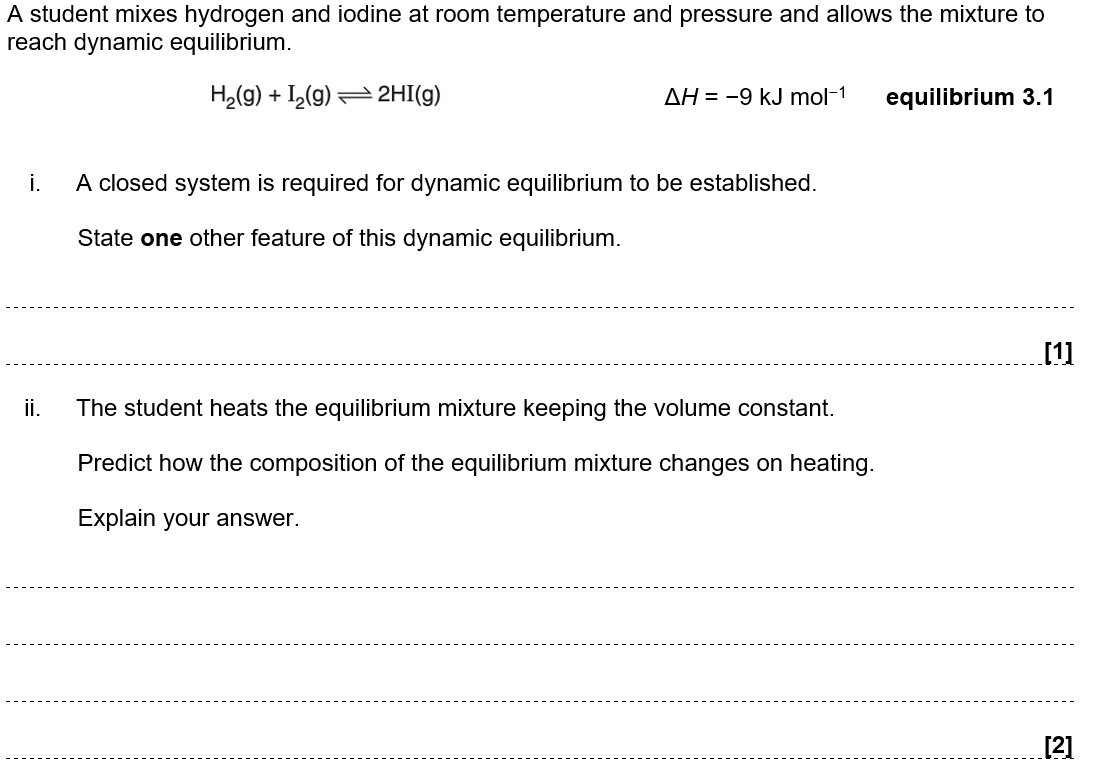 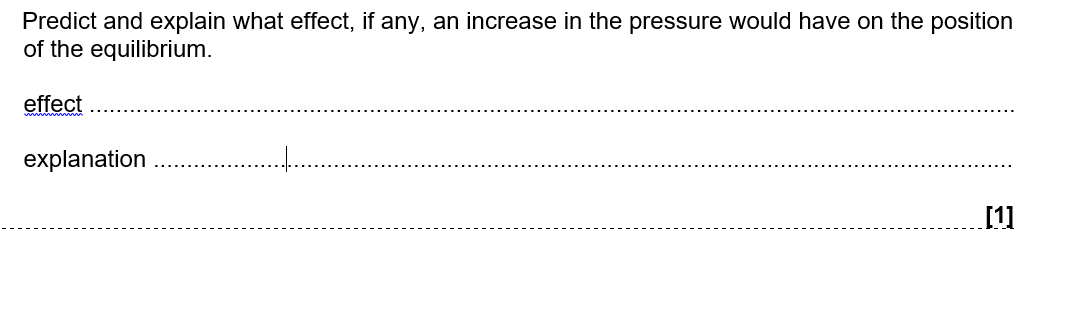 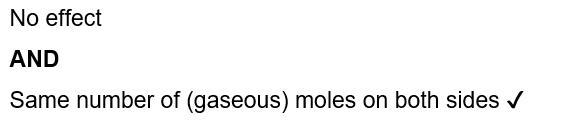 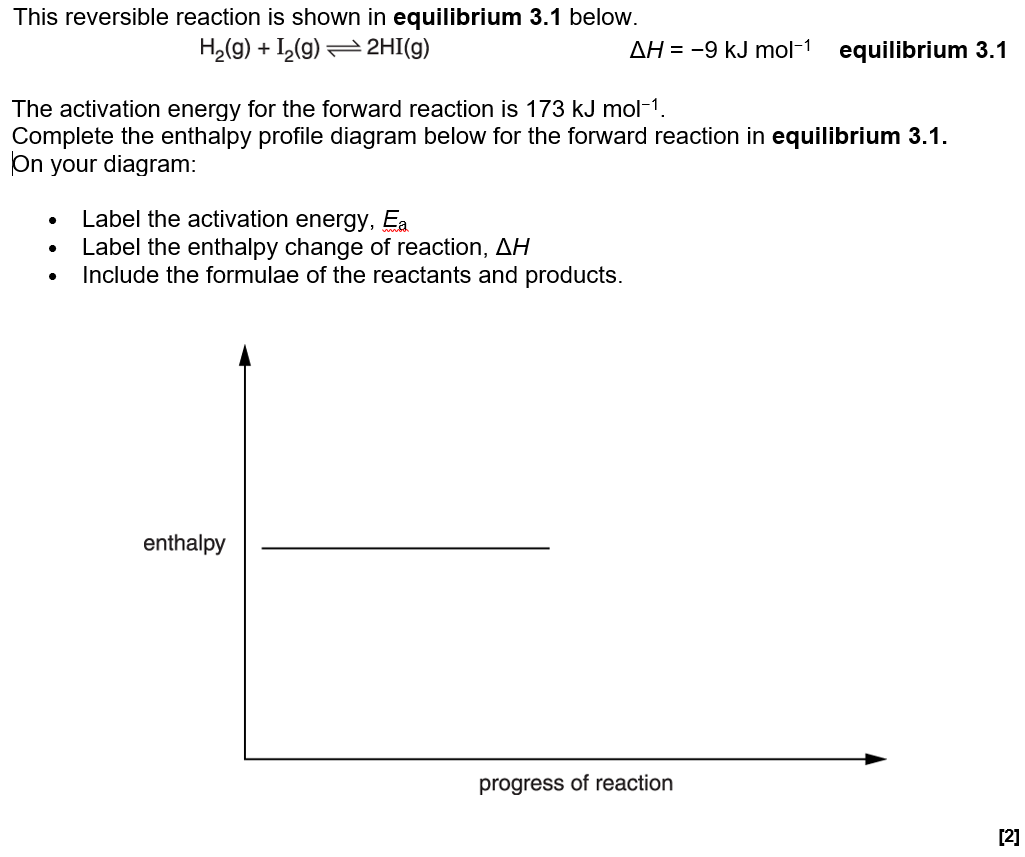 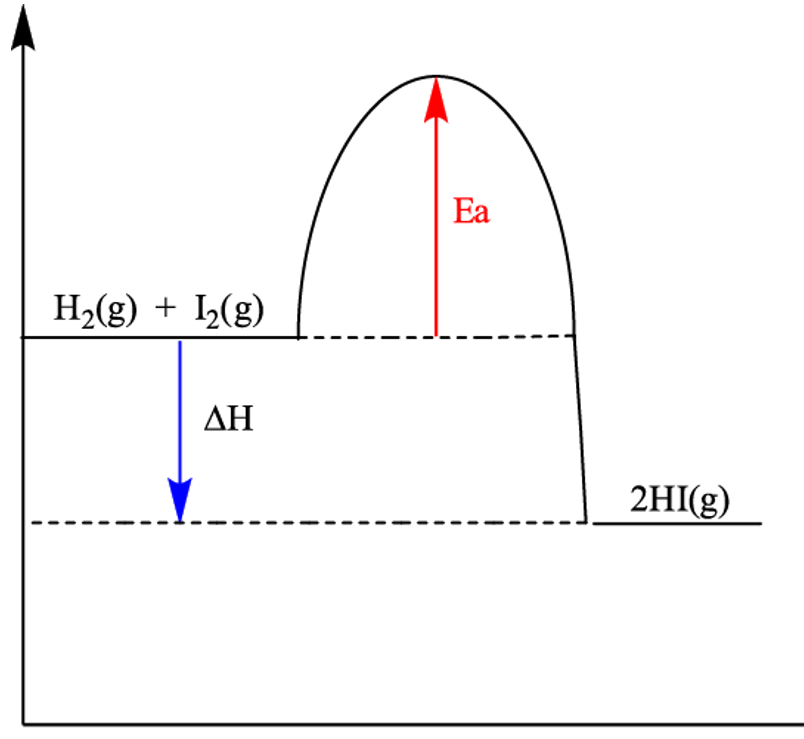 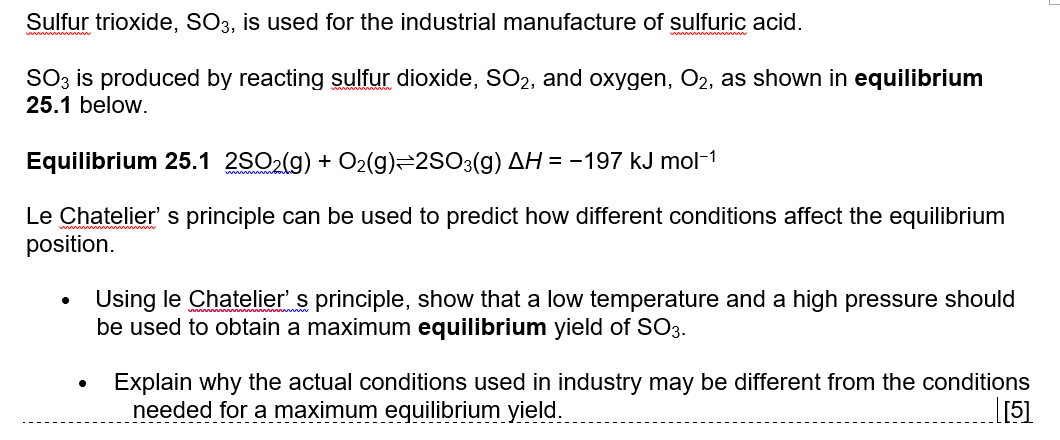 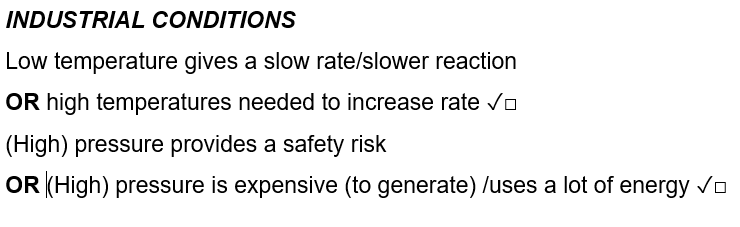 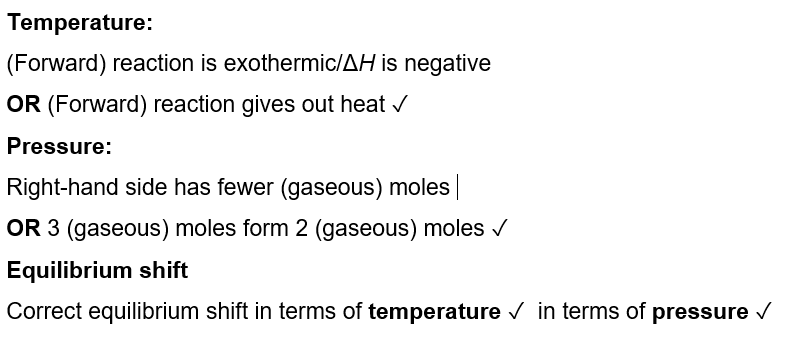 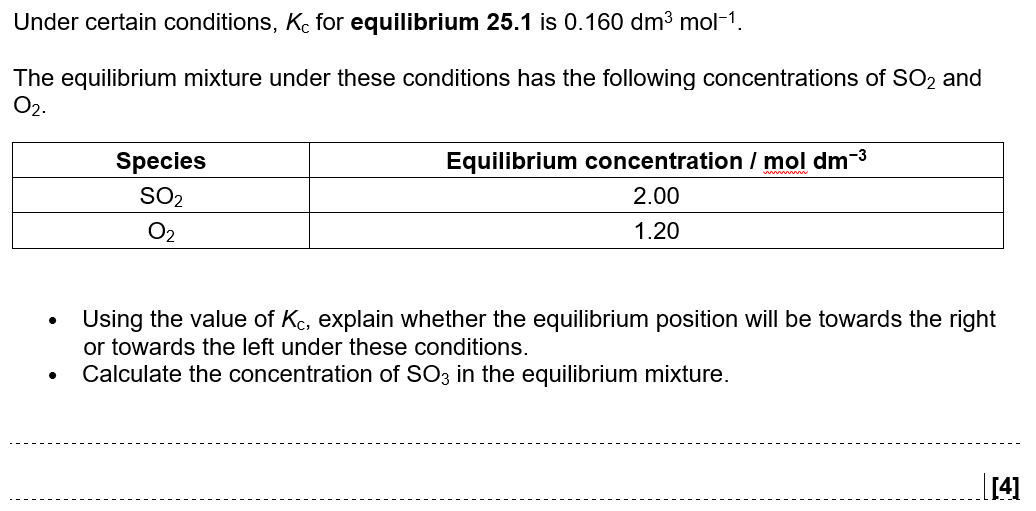 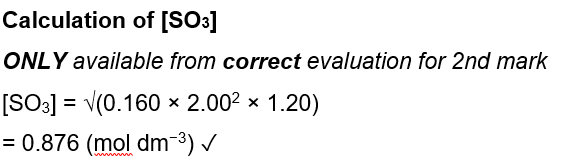 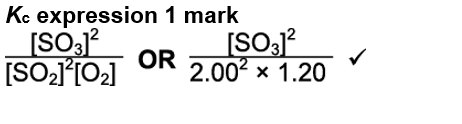 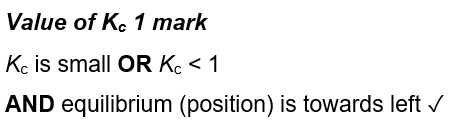 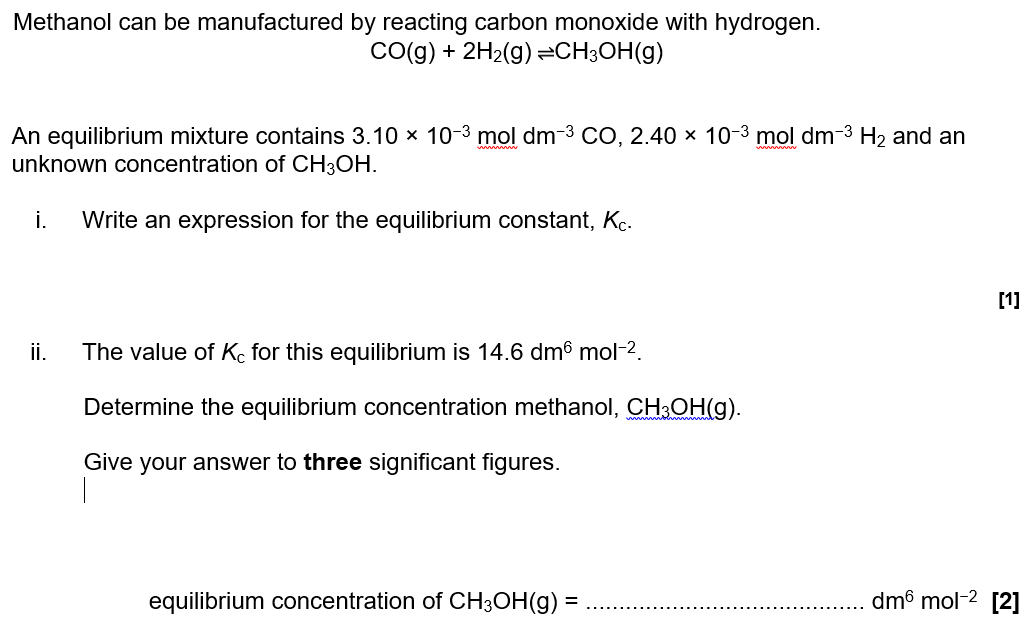 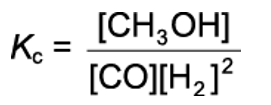 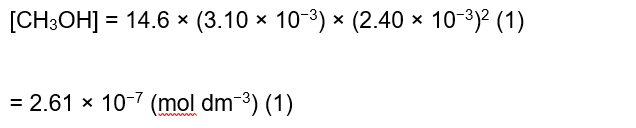 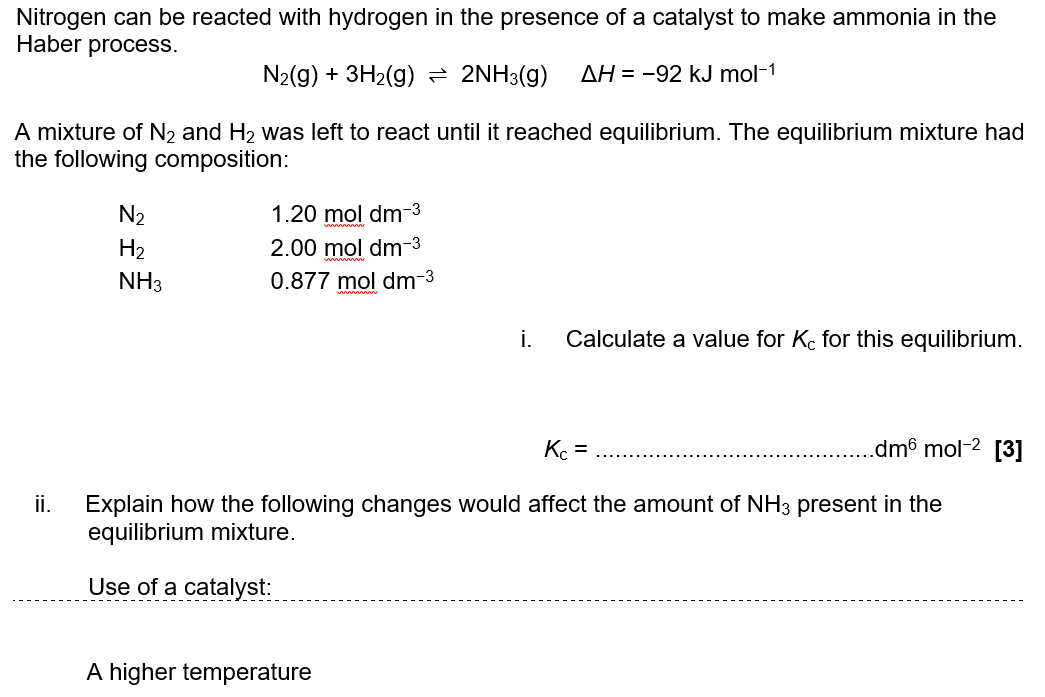 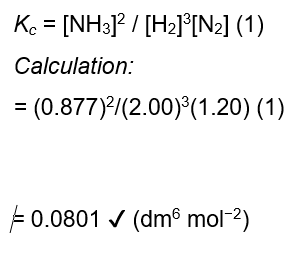 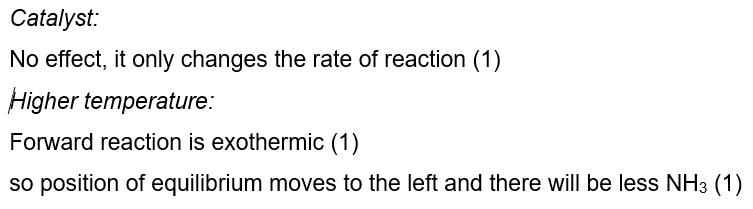 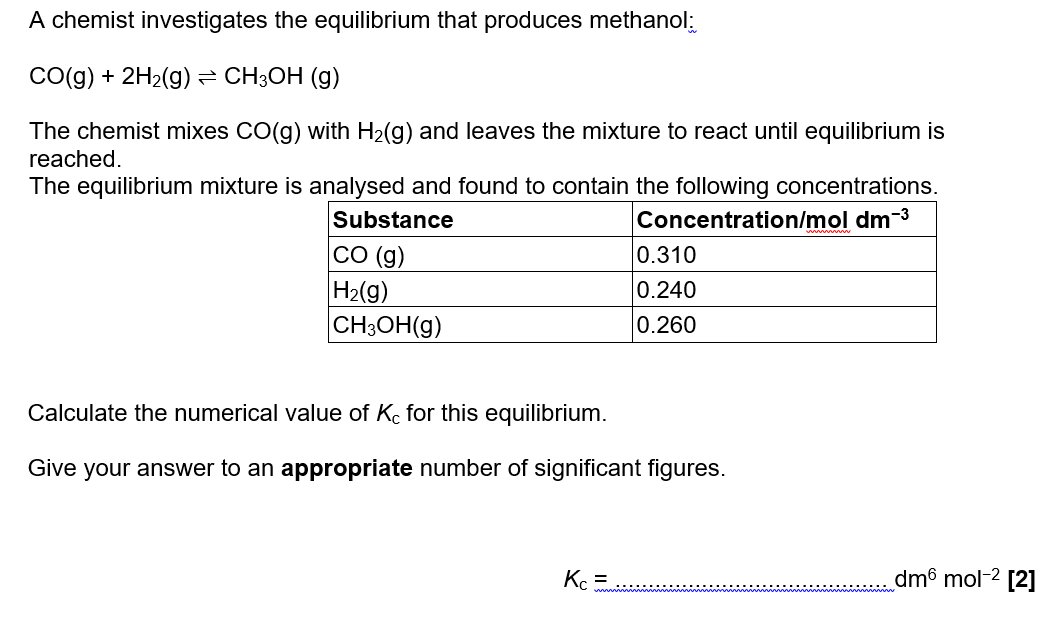 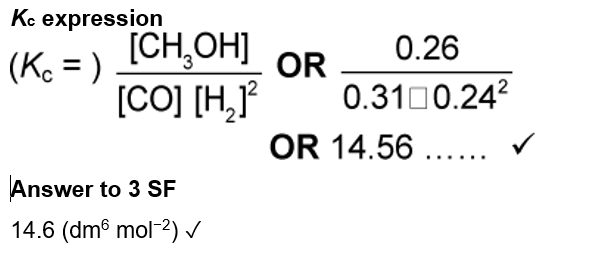 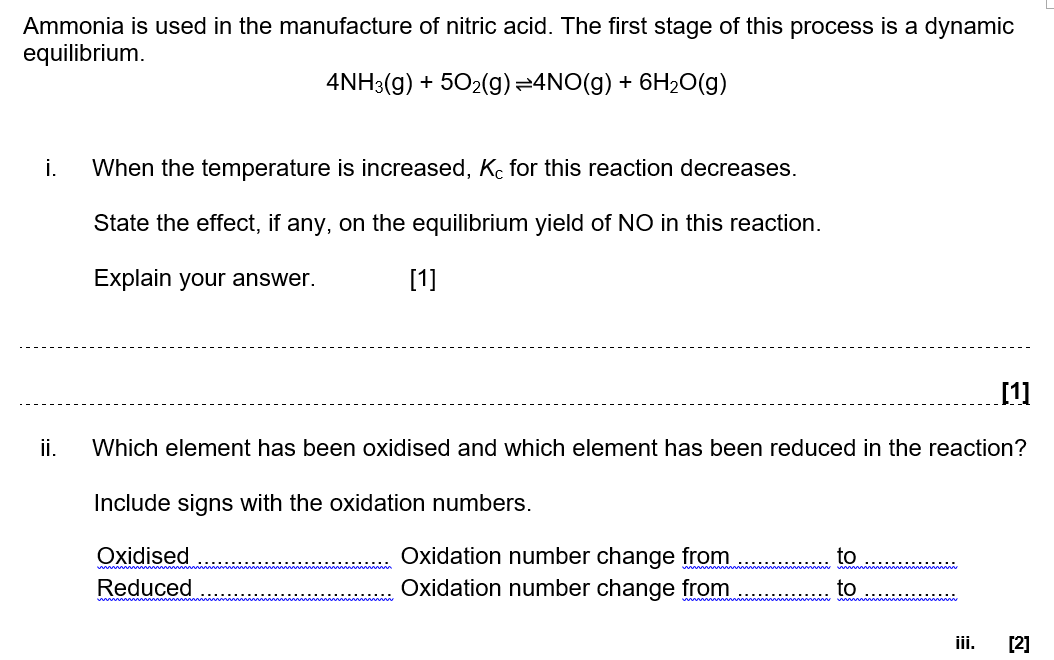 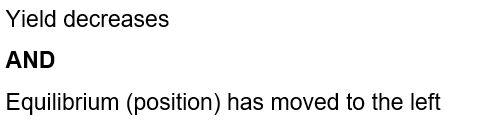 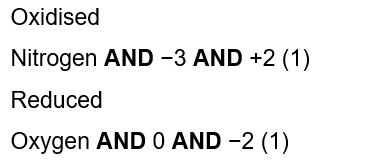 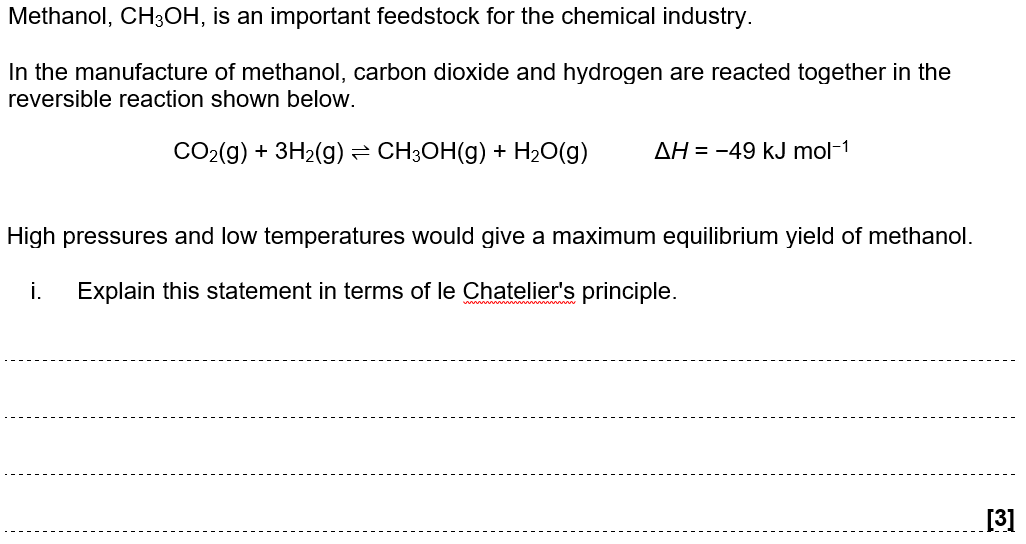 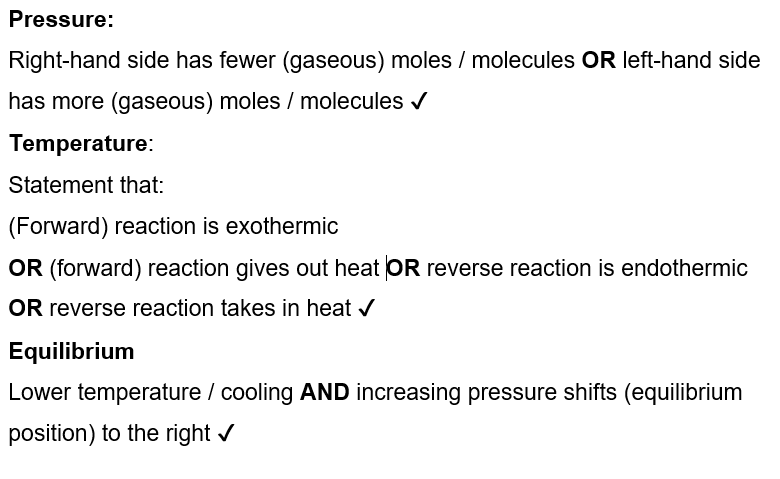